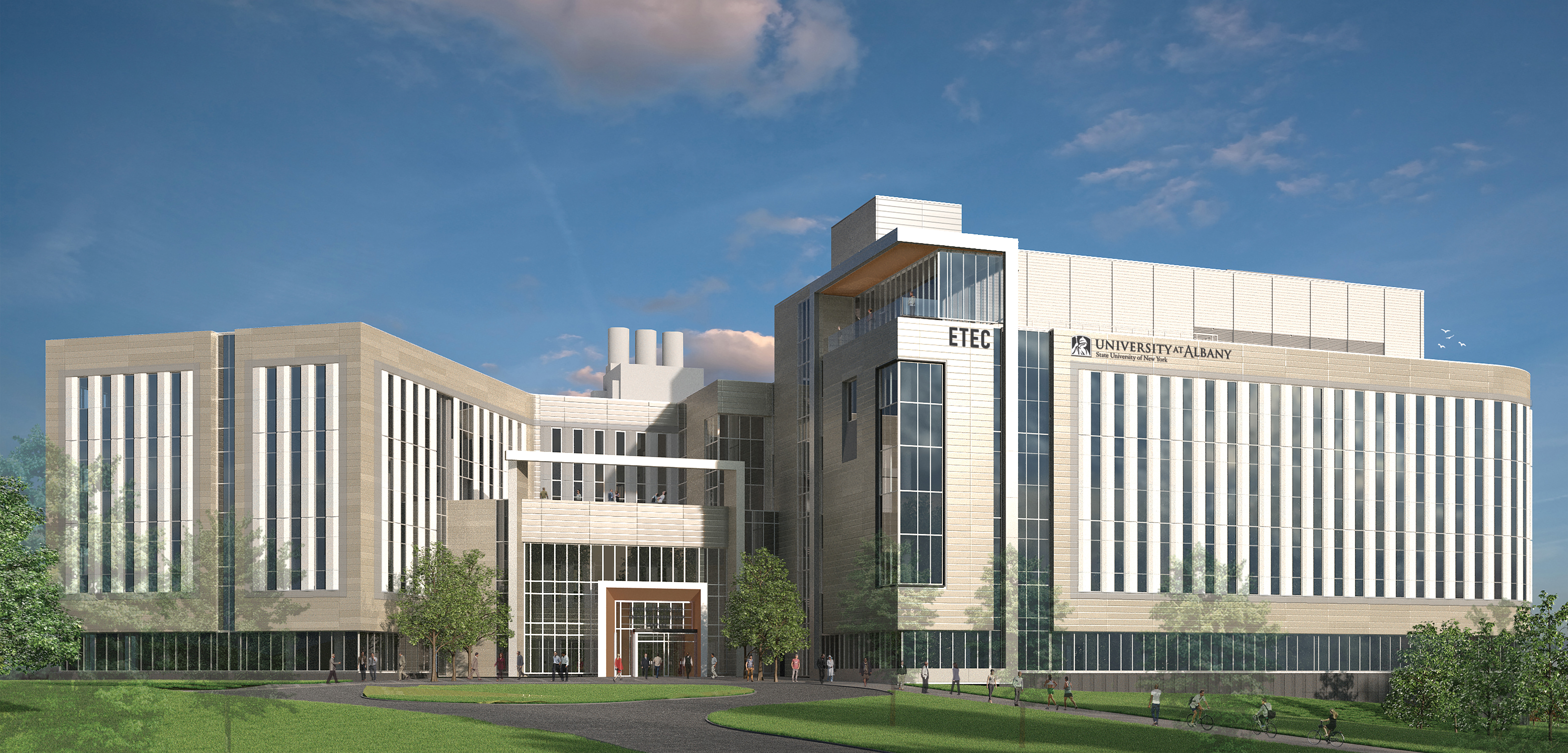 UAlbany ETEC
Completion Summer 2021
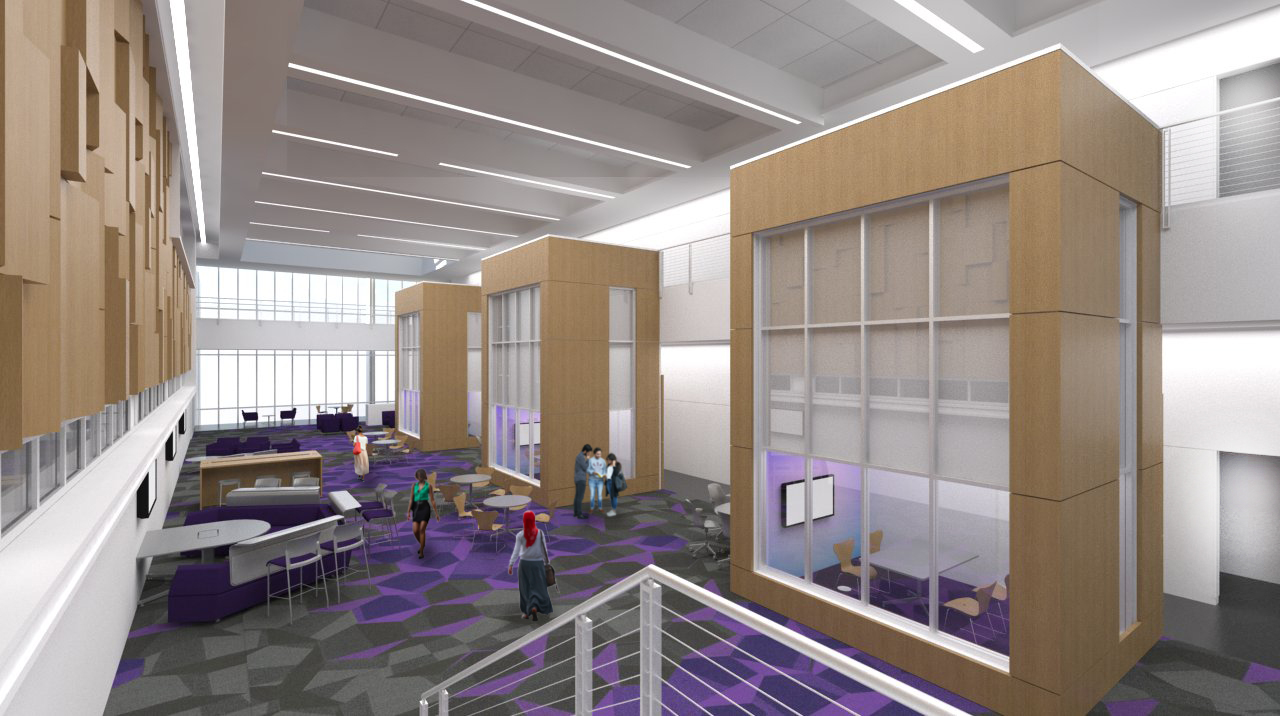 Occupants:

Department of Atmospheric and Environmental Sciences

Atmospheric Science Research Center

National Weather Service

New York State Mesonet

College of Emergency Preparedness, Homeland Security, and Cybersecurity

Private partnerships
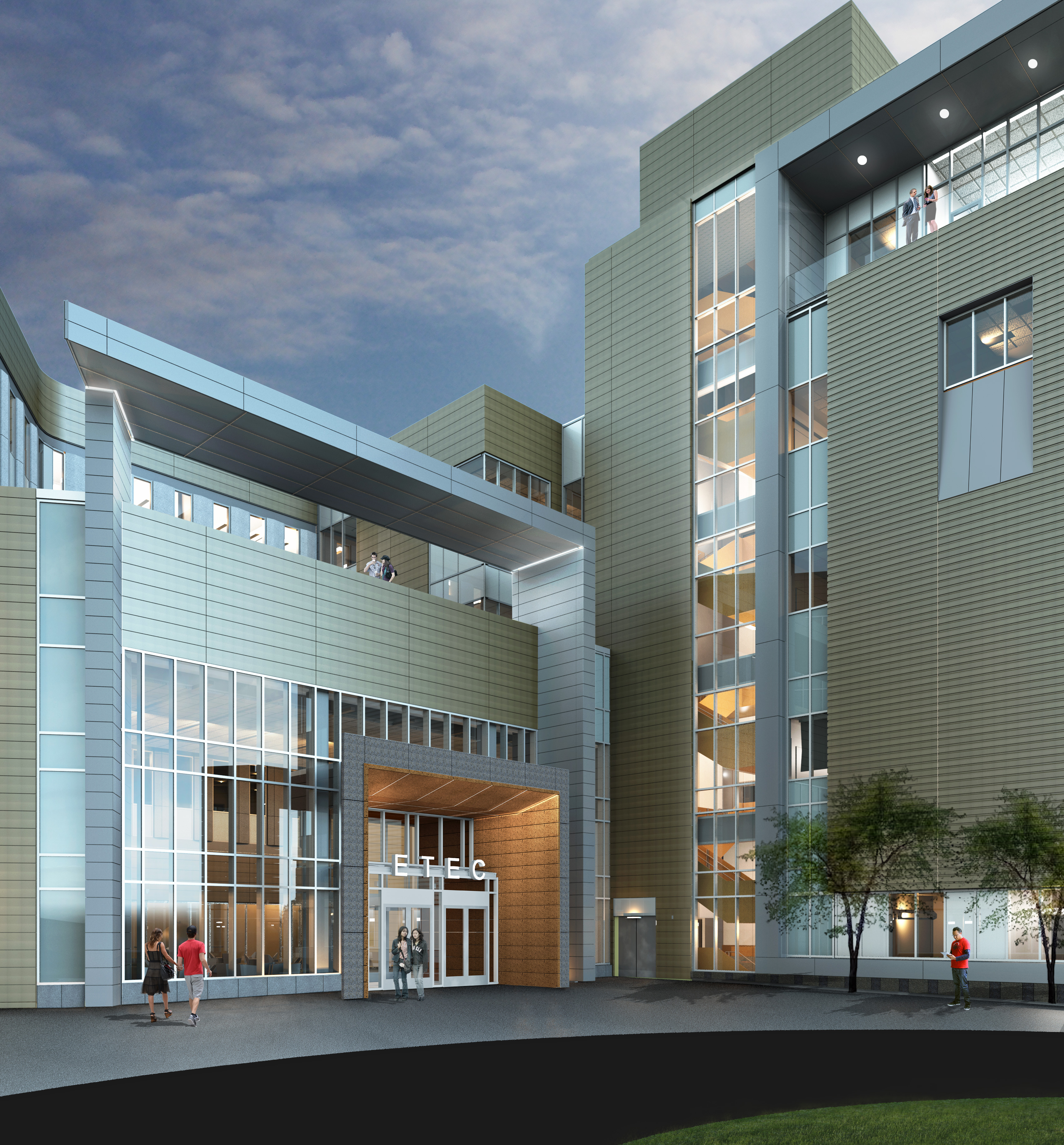 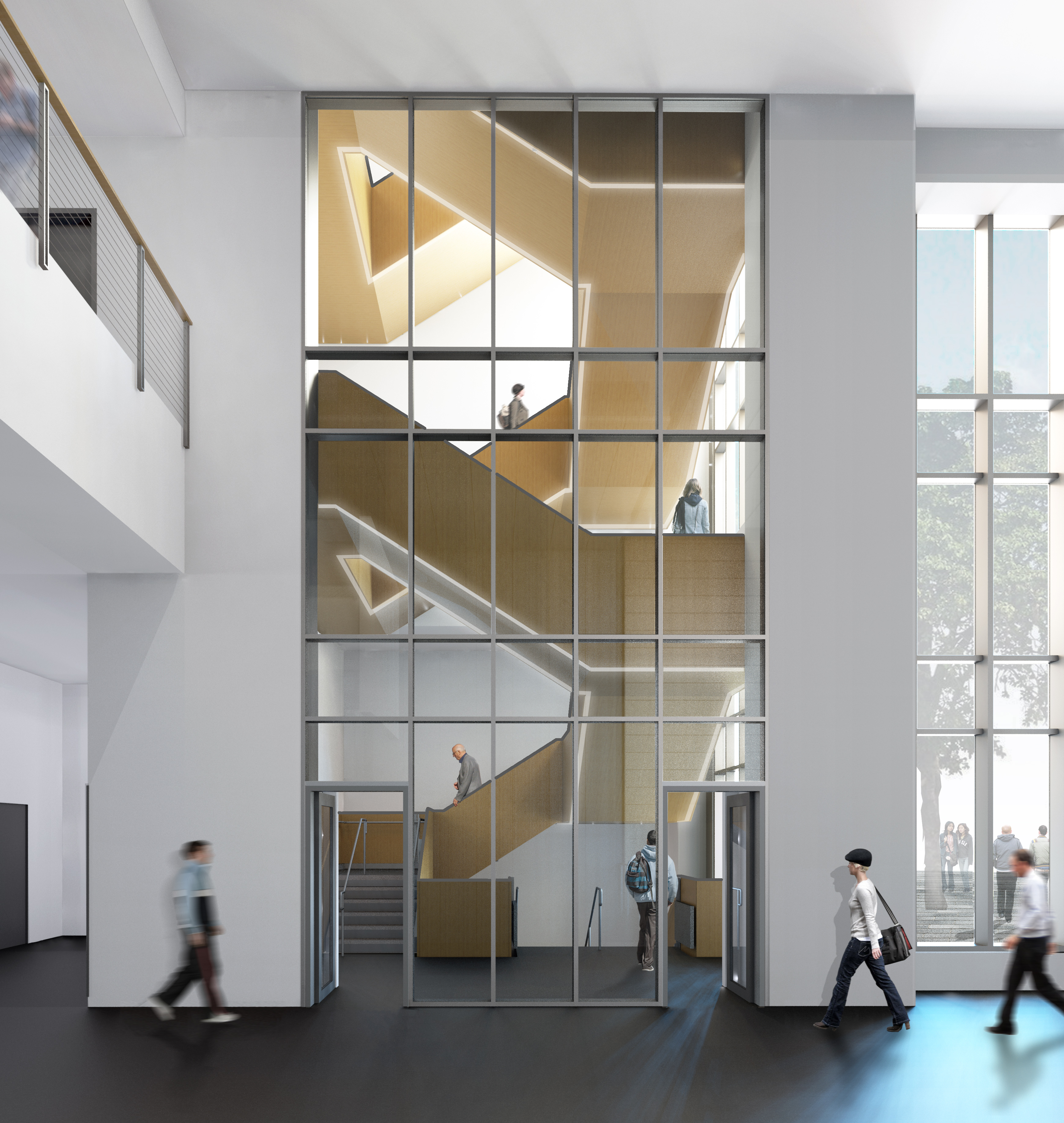 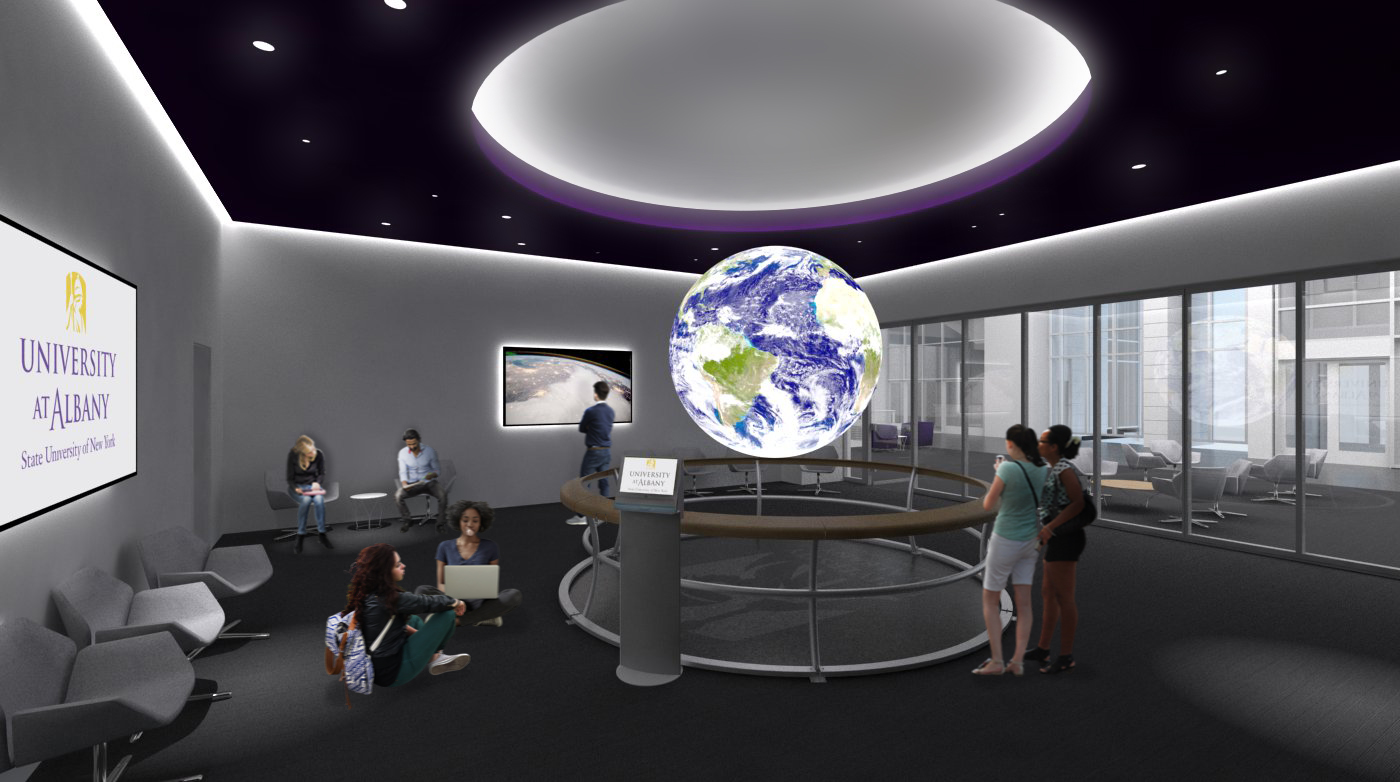 Science on a Sphere
Dept. of Atmospheric and Environmental Sciences
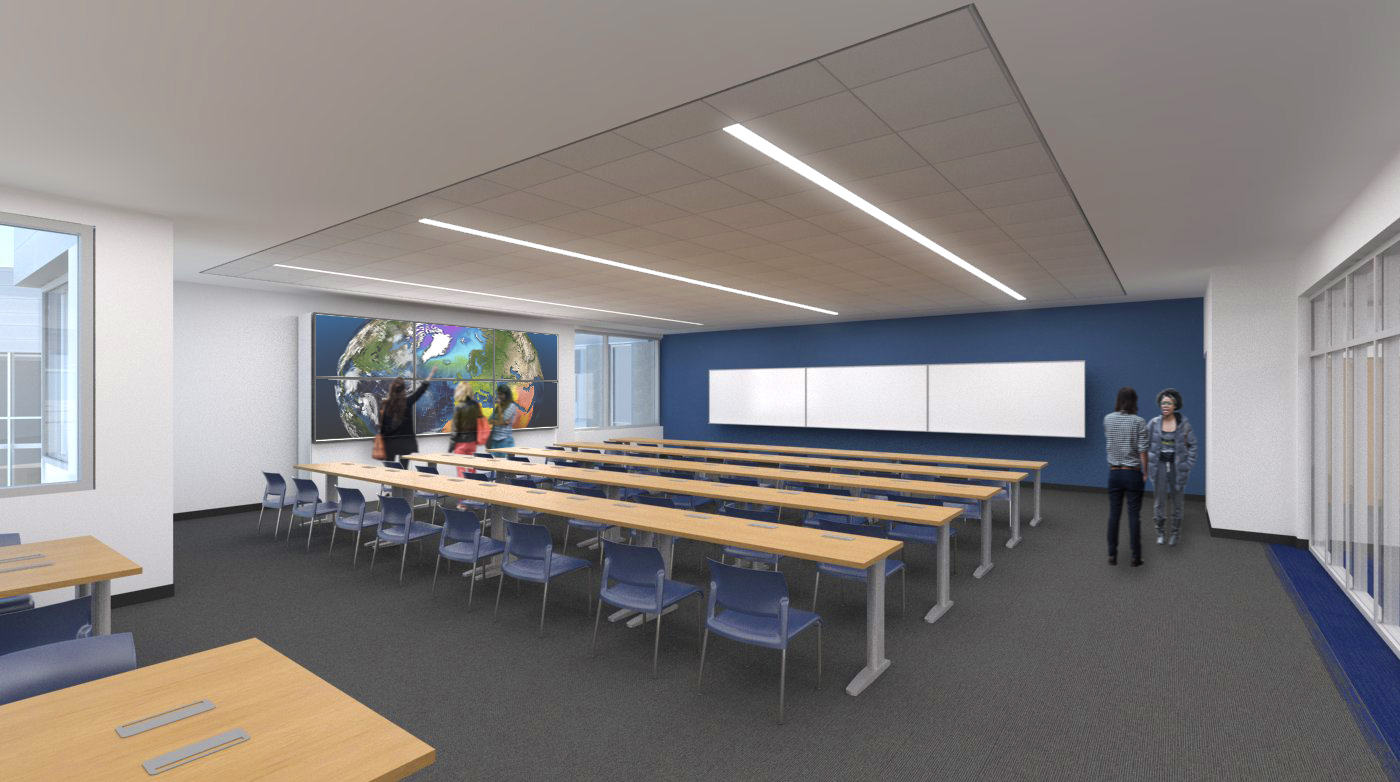 Dept. of Atmospheric and Environmental Sciences
Map Room
Weather discussions, classes, labs, events, collaboration space
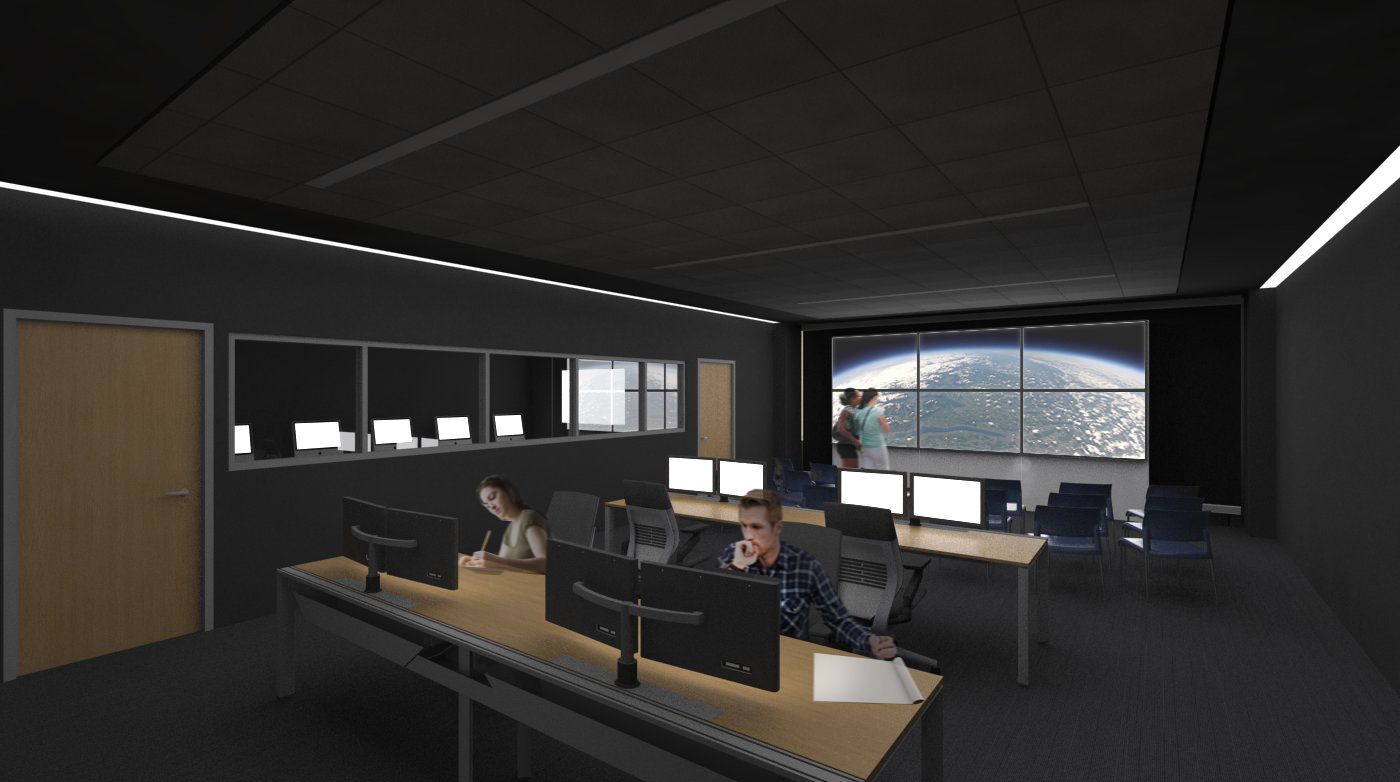 Atmospheric Sciences Research Center
Extreme Collaboration, Innovation, and Technology (xCITE) Laboratory
Multidisciplinary collaboration, software innovation, artificial intelligence, data visualization
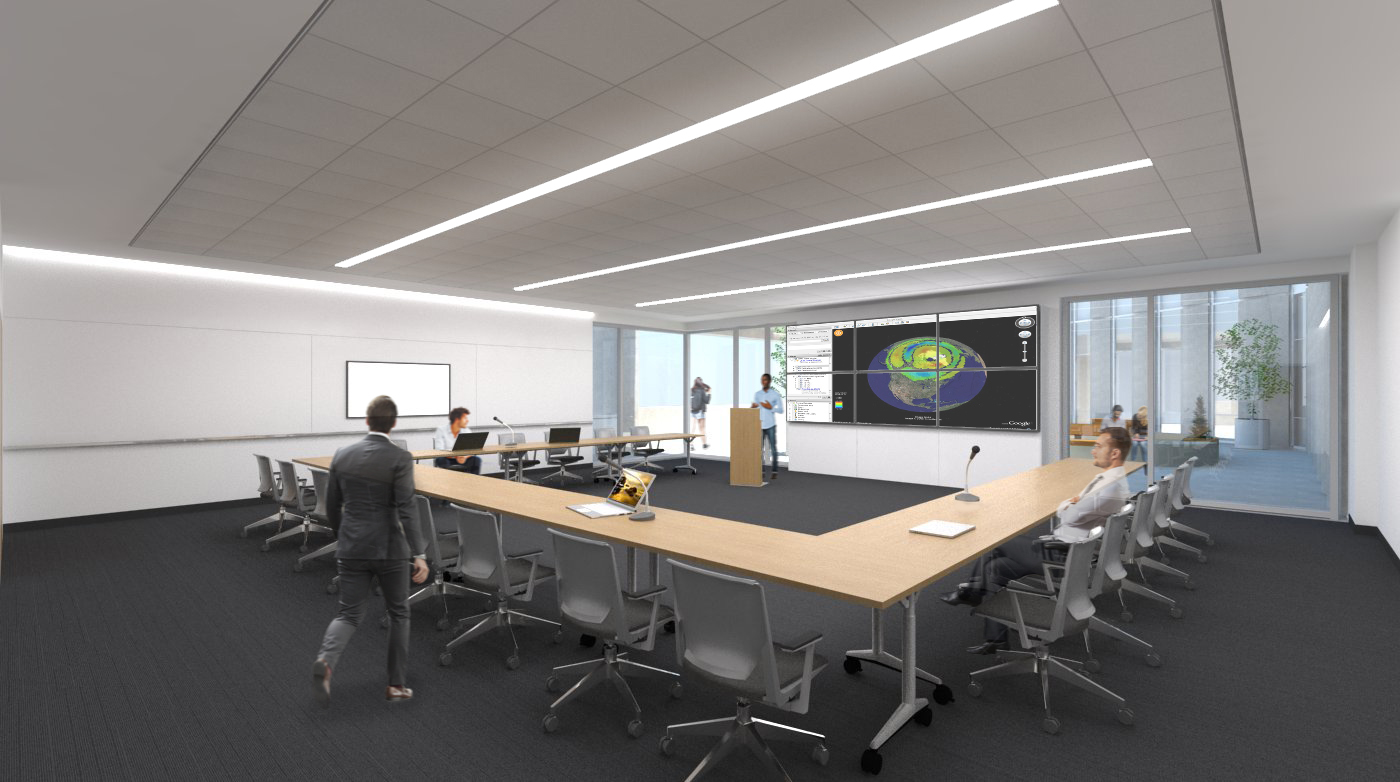